Unit 3:Section 3
Represent Functions as Rules and Tables
Functions
When you pump gas, the total cost depends on the number of gallons pumped. The total cost is a function of the number of gallons pumped.

A function consists of:
A set called the domain containing numbers called inputs, and a set called the range containing numbers called outputs.
A pairing of inputs with outputs such that each input is paired with exactly one output.
Example 1: Identify the domain and range of a function.
The input-output table shows the cost of various amounts of regular unleaded gas from the same pump. Identify the domain and range of a function.
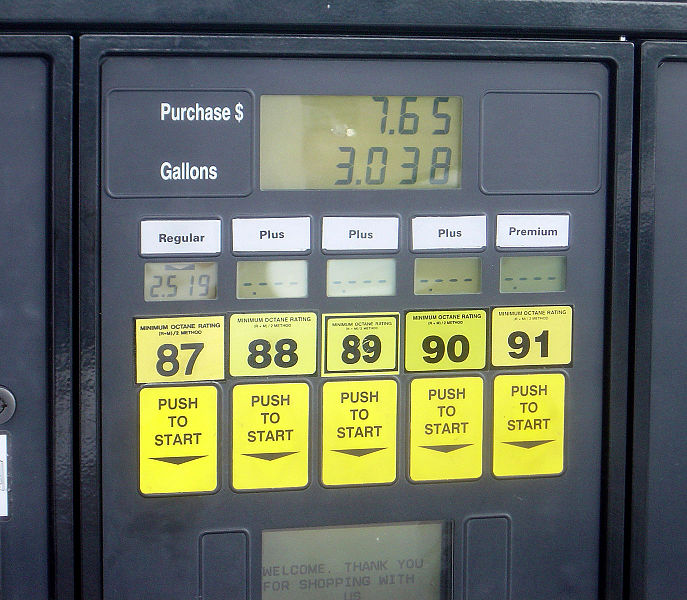 Example 1:
Make a table for the function               . Identify the range of the function  with a domain of 10, 12, 15, 20, and 21.
Example 2:
Make a table for the function                . Identify the range of the function  with a domain of 0, 2, 3, 5, and 10.
Example 3:
Graph a function                    with a domain of 1, 2, 3, 4, and 5.
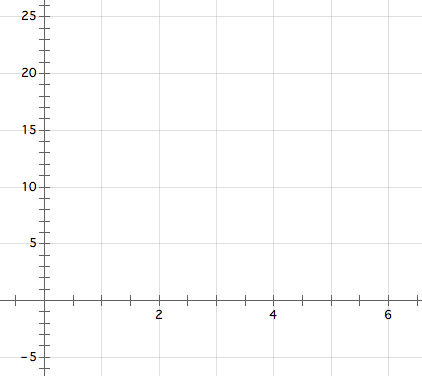 Example 4:
Write a rule for the function represented by the graph. Identify the domain and range of the function.
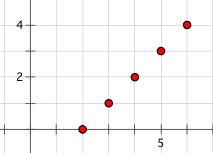 Example 5:
The function                  has a domain of 2, 3, 5, 7, and 8. Which number is not in the range of the function?
(A) 	8				(B) 	12
(C) 	18				(D) 	20
Example 6:
The Ruizes offer each of their children two different options for increasing the child’s weekly allowance.

Option 1: Increase the allowance by one half of the current allowance.

Option 2: Increase the allowance by $3 per week.

Describe under what conditions each option is preferable. Justify your answers.
Example 7:
What is a rule for the function given by the input-output table?


(A) 	 			(B) 	 
(C) 	 			(D)
Example 8:
The number of adult tickets sold at a school talent show is 5 less than 3 times the number c of children’s tickets sold. Which expression represents the number of adult tickets sold?

                        (B)

(C) 	 				(D)
Example 9:
The table represents a function that can also be represented by a rule. What is the missing value in the table?
Example 10:
Write a rule for the function given by the input-output table?
Example 11:
Write a rule for the function given by the input-output table?